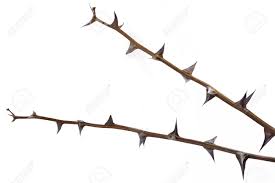 Cuidado con los espinos
Marcos 4:18-19
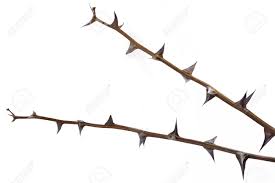 Cuidado con los espinos
Marcos 4:18 Estos son los que fueron sembrados entre espinos: los que oyen la palabra,
19 pero los afanes de este siglo, y el engaño de las riquezas, y las codicias de otras cosas, entran y ahogan la palabra, y se hace infructuosa.
Cuidado con los espinos
Lucas 8:14 La que cayó entre espinos, éstos son los que oyen, pero yéndose, son ahogados por los afanes y las riquezas y los placeres de la vida, y no llevan fruto.
Cuidado con los espinos
Quienes son los espinos en el texto?
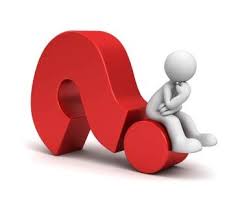 Cuidado con los espinos
Que son los espinos?
1- El afán de este siglo

2- Engaño de las riquezas

3- Las codicias de otras cosas

4-Los placeres de la vida
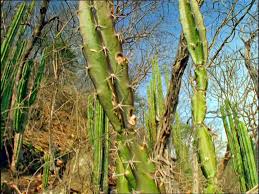 Cuidado con los espinos
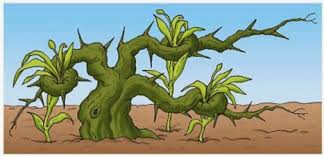 Cuidado con los espinos
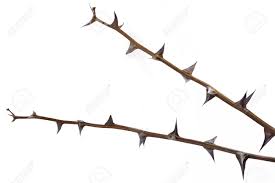 1- El afán de este siglo
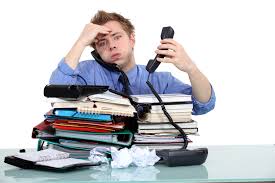 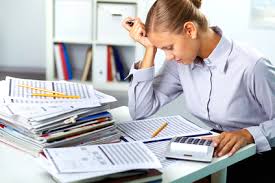 Cuidado con los espinos
1- El afán de este siglo
Eclesiastés 8:16 Yo, pues, dediqué mi corazón a conocer sabiduría, y a ver la faena que se hace sobre la tierra (porque hay quien ni de noche ni de día ve sueño en sus ojos);
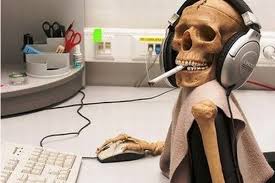 Cuidado con los espinos
1- El afán de este siglo
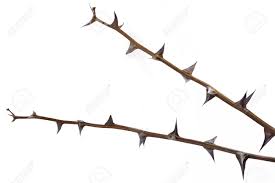 En vano…

Salmos 127:1 Si Jehová no edificare la casa,     En vano trabajan los que la edifican;  Si Jehová no guardare la ciudad,  En vano vela la guardia.

2 Por demás es que os levantéis de madrugada, y vayáis tarde a reposar, Y que comáis pan de dolores; Pues que a su amado dará Dios el sueño.
Cuidado con los espinos
1- El afán de este siglo
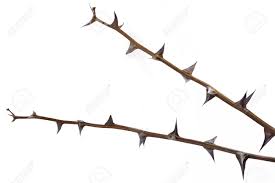 No agrada a Dios

Mateo 6:25 Por tanto os digo: No os afanéis por vuestra vida, qué habéis de comer o qué habéis de beber; ni por vuestro cuerpo, qué habéis de vestir. ¿No es la vida más que el alimento, y el cuerpo más que el vestido?

34 Así que, no os afanéis por el día de mañana, porque el día de mañana traerá su afán. Basta a cada día su propio mal.
Cuidado con los espinos
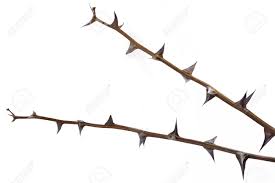 1- El afán de este siglo
No agrada a Dios

Filipenses 4:6 Por nada estéis afanosos, sino sean conocidas vuestras peticiones delante de Dios en toda oración y ruego, con acción de gracias.
7 Y la paz de Dios, que sobrepasa todo entendimiento, guardará vuestros corazones y vuestros pensamientos en Cristo Jesús.
Cuidado con los espinos
Para meditar

Lucas 21: 34 Mirad también por vosotros mismos, que vuestros corazones no se carguen de glotonería y embriaguez y de los afanes de esta vida, y venga de repente sobre vosotros aquel día.
Cuidado con los espinos
2- Engaño de las riquezas
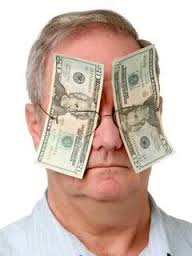 Cuidado con los espinos
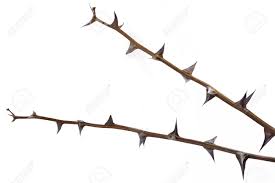 2- Engaño de las riquezas
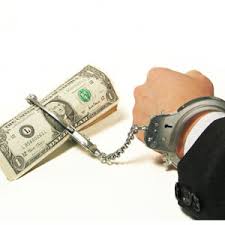 Cuidado con los espinos
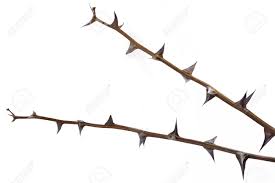 2- Engaño de las riquezas

Proverbios 23:4 No te afanes por hacerte rico; Sé prudente, y desiste.

5 ¿Has de poner tus ojos en las riquezas, siendo ningunas? Porque se harán alas Como alas de águila, y volarán al cielo.
Cuidado con los espinos
2- Engaño de las riquezas
1 Timoteo 6:10 porque raíz de todos los males es el amor al dinero, el cual codiciando algunos, se extraviaron de la fe, y fueron traspasados de muchos dolores.
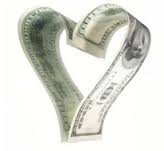 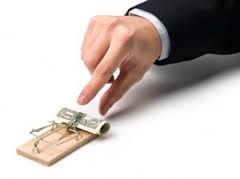 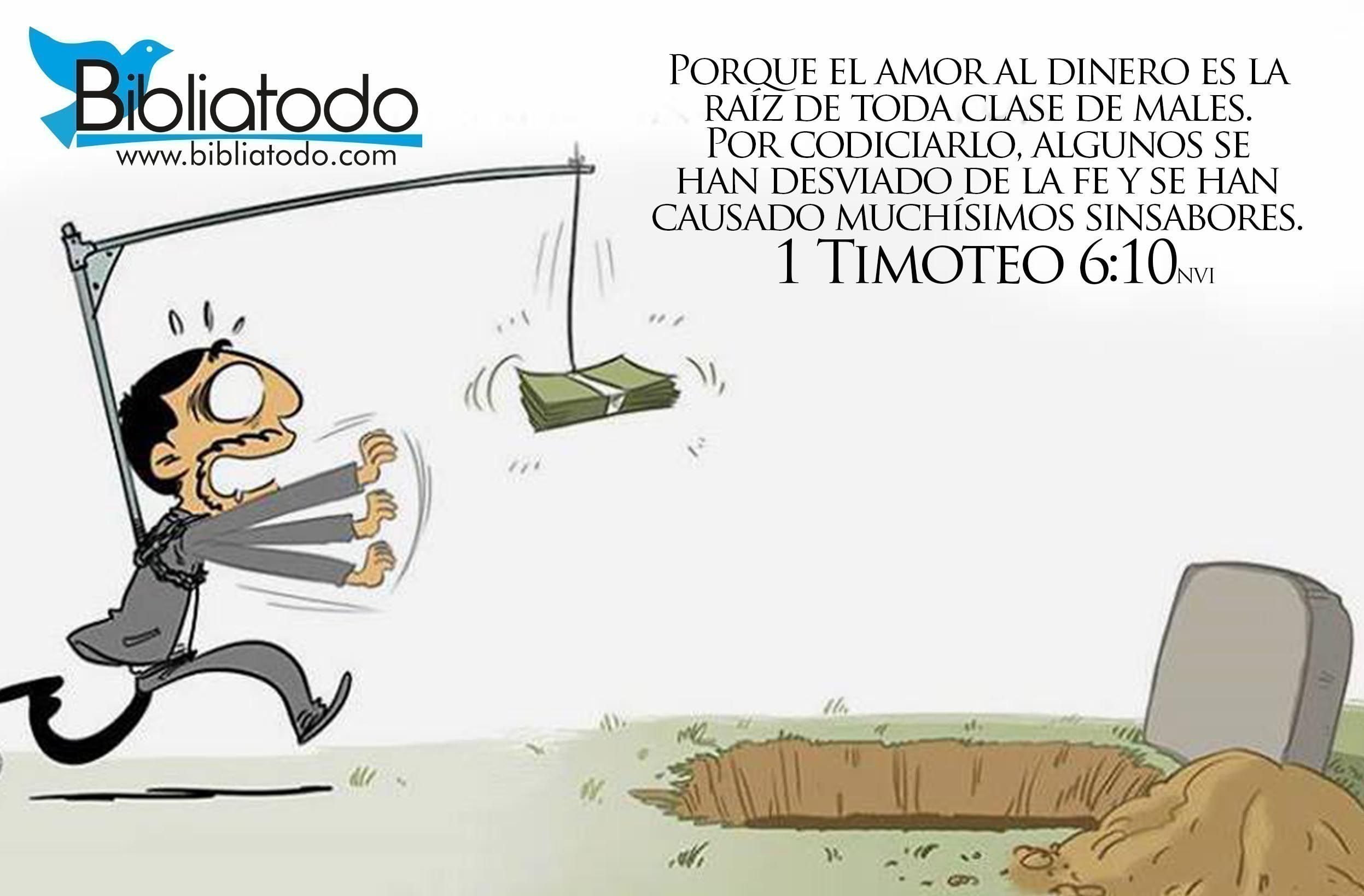 Cuidado con los espinos
Cuidado con los espinos
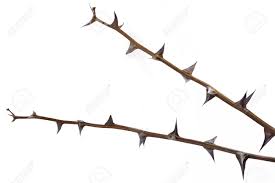 3- Las codicias de otras cosas

Definición:
La codicia es el deseo o apetito ansioso y excesivo de poseer bienes y riquezas materiales.
Cuidado con los espinos
3- Las codicias de otras cosas
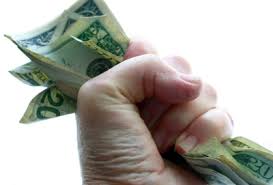 Cuidado con los espinos
3- Las codicias de otras cosas
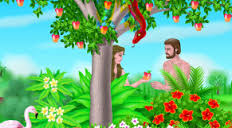 Cuidado con los espinos
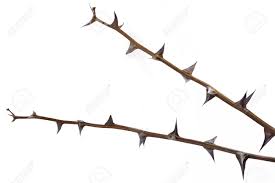 3- Las codicias de otras cosas

Génesis 3:6 Y vio la mujer que el árbol era bueno para comer, y que era agradable a los ojos, y árbol codiciable para alcanzar la sabiduría; y tomó de su fruto, y comió; y dio también a su marido, el cual comió así como ella.
Cuidado con los espinos
3- Las codicias de otras cosas

1 Corintios 10:5 Pero de los más de ellos no se agradó Dios; por lo cual quedaron postrados en el desierto.

6 Mas estas cosas sucedieron como ejemplos para nosotros, para que no codiciemos cosas malas, como ellos codiciaron.
Cuidado con los espinos
4-Los placeres de la vida:
15 No améis al mundo, ni las cosas que están en el mundo. Si alguno ama al mundo, el amor del Padre no está en él.
16 Porque todo lo que hay en el mundo, los deseos de la carne, los deseos de los ojos, y la vanagloria de la vida, no proviene del Padre, sino del mundo.
17 Y el mundo pasa, y sus deseos; pero el que hace la voluntad de Dios permanece para siempre.
Cuidado con los espinos
4-Los placeres de la vida:
Colosenses 3:5 Haced morir, pues, lo terrenal en vosotros: fornicación, impureza, pasiones desordenadas, malos deseos y avaricia, que es idolatría;
Cuidado con los espinos
Marcos 4:18 Estos son los que fueron sembrados entre espinos: los que oyen la palabra,
19 pero los afanes de este siglo, y el engaño de las riquezas, y las codicias de otras cosas, entran y ahogan la palabra, y se hace infructuosa.
Cuidado con los espinos
Conclusión:

Tengamos cuidado de los espinos que nos pueden ahogar espiritualmente y hacernos infructuosos.

Esforcémonos cada día por ser la buena tierra donde cayo la semilla que dio frutos.
Cuidado con los espinos
Marcos 4:20 Y éstos son los que fueron sembrados en buena tierra: los que oyen la palabra y la reciben, y dan fruto a treinta, a sesenta, y a ciento por uno.